ПОРТФОЛИО НА
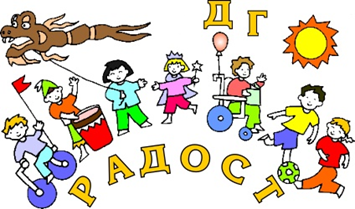 гр. Пазарджик , ул. „Димитър Греков“ № 2, 
тел. 034/444-623, email: radost_pz@abv.bg
СЪЗДАВАНЕ НА ДЕТСКАТА ГРАДИНА
ДГ „Радост“ е създадена през 1946 г. Като първоначално ДГ се е наричала ЦДГ №4 „Ален Мак“, а през  1992 г. е преименувана на ЦДГ №4 „Радост“.
РАЗПОЛОЖЕНИЕ НА ДЕТСКАТА ГРАДИНА
ДГ „Радост” е разположена в непосредствена близост до парк-остров „Свобода”.
	Детската градина предлага богата и разнообразна, стимулираща детето среда. Разполага с четири групи, в които се отглеждат, възпитават и обучават деца от три до седем годишна възраст. Има просторен двор, в който са обособени четири площадки за всяка група, където децата с удоволствие и радост играят. Материалната база е напълно обновена.
МЕДИЦИНСКО ОБСЛУЖВАНЕ
Медицинското обслужване в детската градина се обезпечава от медицинската сестра, която е на целодневен престой в ДГ.
МИСИЯ
Мисията на ДГ „Радост“ е превръщане и затвърждаване на детската градина като образователна институция, която:
разполага с професионално подготвени от педагозите пространство за игра, познание, общуване и творчество;
желана и значима за детето и родителите среда;
престижно, уютно, привлекателно и любимо място на децата, което им осигурява пълноценно развитие, игри, социализация, обучение и целенасочена подготовка за училище и приемственост;
център за текуща и поддържаща професионална квалификация на педагогическия екип;
„оазис” на усмивки, спокойствие и толерантност и „витрина” на професионализъм.
ВИЗИЯ НА ДЕТСКАТА ГРАДИНА
Основното предназначение на детската градина е да подпомага формирането и развитието на личността на децата в интелектуалната, емоционалната, нравствено – социалната и психомоторната ( физическата) сфери. Изграждане на среда, в която детето ще се чувства добре, ще получи обич, обучение, съобразено с ДОС за ПО, индивидуален подход, стимулиране развитието на потенциалните му възможности, възпитание в дух на толерантност и уважение към личността, в дух на националните традиции. А за родителите - сигурност и спокойствие в напрегнатото  ежедневие, както и увереност, че детето им се обгрижва от професионалисти, с много внимание и любов.
ЦЕЛ
Основната цел на детската градина е формиране на общочовешки добродетели у децата, превръщане на ДГ „Радост” в център на педагогическо партньорство с родителите и привлекателно място на децата. Успешна подготовка на детето за училище, чрез използване на съвременни технологии. Обогатяване и поддържане на гъвкава, динамична и мобилна образователна среда.
ЗАДАЧИ
Прилагане на гъвкав управленски стил за хуманизиране и демократизиране системата на управление,  като предпоставка за изграждане и съхраняване на съвременен тип детска градина. 
Активно взаимодействие между семейството и детската градина за постигане на по-добра социализация и емоционално благополучие на детската личност.
Поставяне на детето в центъра на цялостната дейност и утвърждаване на хуманно-личностния подход, основен фактор за социално развитие на децата и професионална изява на педагогическия екип. 
Ефективно и оптимално използване на наличната материално-техническа  и дидактична среда, необходима за емоционалния комфорт и развитие на детската личност в съответствие със съвременните изисквания за ефективно провеждане на възпитателно-образователния процес в детската градина.
Качество на подготовката на детето към новата социална позиция „ученик” и безпроблемна адаптация в училище.
ПРИОРИТЕТИ В ДЕЙНОСТТА НА ДЕТСКАТА ГРАДИНА
Повишаване качеството на възпитателно-образователния процес.
Превръщане на детската градина в привлекателен център за развитие, изява и творчество на децата.	
Създаване на оптимална материална среда и социално педагогически комфорт за интелектуалното и индивидуалното развитие на всяко дете.
ПЕДАГОГИЧЕСКИ СПЕЦИАЛИСТИ В ДЕТСКАТА ГРАДИНА
За децата се грижат високо квалифицирани специалисти, с доказан опит в областта на предучилищното образование, а именно:
Директор- с висше образование, ОКС „Магистър“, IV ПКС;
Главен учител- с висше образование, ОКС „Магистър“,  II ПКС;
Старши учители- двама- с висше образование, ОКС „Бакалавър“, от които единият е с IV ПКС;
Учители- петима, от които трима с висше образование,  ОКС „Магистър“, като двама от тях са с V ПКС и двама с висше образование,  ОКС „Професионален бакалавър“.
УЧИЛИЩНО НАСТОЯТЕЛСТВО ПРИ ЦДГ „РАДОСТ“
Към детската градина има учредено Училищно настоятелство, което спомага за обновяването на материално-техническата база, като по този начин се осигурява ефективен възпитателно-образователен процес за децата в детската градина.
ОБЩЕСТВЕН СЪВЕТ КЪМ ДГ „РАДОСТ“
През месец ноември 2016 г. към детската градина се създаде Обществен съвет, който подпомага дейността и развитието на детската градина.
ИНОВАТИВНА ПРОГРАМНА СИСТЕМА
ДГ „Радост“ работи по Иновативна програмна система- част от Стратегията на ДГ, отговаряща на изискванията от Наредба №5/03.06.2016 г. за предучилищното образование, ЗПУО и ДОС. Част от Иновативната програмна система е проекта „Детската градина и библиотеката- партньори в четенето на децата от самото начало…“ , който се реализира във всяка възрастова група по подтеми, представени в модули,  разбити по възраст на децата.
3 – 4-годишните деца: модул: „Приказното сандъче разказва…“: 
Допълнителни компетентности:
- Проявява интерес към книжките. 
- Познава основни правила за работа с книга.
4 – 5-годишните деца: модул: „Приказният свят през очите на детето“:
Допълнителни компетентности:
- Проявява интерес към книжки за деца.
- Обича да му се четат книжки, визуално се ориентира в страницата, обича да разглежда книжки; 
- Започва да усвоява основни правила за общуване с книгата. 
- Започва да изпитва удоволствие от общуване с интересни детски книжки.
5 – 6-годишните деца: модул: „Приказки от стари времена“: 
Допълнителни компетентности: 
- Проявява интерес към книгата и се ориентира във страниците й. 
- Спазва основни правила за общуване с книгата. 
- Прави предположения за съдържанието на литературната творба по илюстрациите. 
6 – 7-годишните деца: модул: „Децата откриват света на писаното и знаците“.
Допълнителни компетентности: 
- Проявява интерес към книгата, прави предположение по илюстрациите и контекста за съдържанието „четене-разглеждане” на книжки с малко текст и много илюстрации. 
- Усвоява навици за четене за постигане на читателска компетентност и информационна грамотност.
ДОПЪЛНИТЕЛНИ ДЕЙНОСТИ В ДЕТСКАТА ГРАДИНА
С цел даване на повече възможности за развитие и изява, ДГ „Радост” предлага и допълнителни дейности:
Английски език;
народни танци;
спортни танци;
детски футбол.
НАШИ ПАРТНЬОРИ
ДГ „Радост“ активно си сътрудничи с РБ „Никола Фурнаджиев“, РС „ПБЗН“, Художествена галерия „Станислав Доспевски“, Регионален исторически музей- Пазарджик, Етнографски музей- Пазарджик, НУ „Христо Смирненски“ и други детски градини в гр. Пазарджик, като организира и провежда много съвместни мероприятия.
БЮДЖЕТ НА ДЕТСКАТА ГРАДИНА
Детската градина е на делегиран бюджет и е създадена функционираща Система за финансово управление и контрол.